Choroby psychiczne:Częstośc występowania na poszczególnych etapach życia
Około 30% obywateli europejskich
                     … przynajmniej 1x w życiu przechodzi chorobę psychiczną
Około 20% obywateli europejskich 
                     … będzie przechodziło chorobę psychiczną w następnym roku
Wittchen at al. 2012
16.12.2015
1
Konferencja Prof. Dr. Michaela Bacha / pro mente reha, Salzburg
Choroby psychiczne: eskalacja problemu zdrowia publicznego
Pozycja	                 20001 	     	   2020 (oszacowania)2 	
    1	Infekcje dolnych dróg oddechowych	Choroby niedokrwienne serca	
    2	Urazy okołoporodowe 		Depresja
    3	HIV/AIDS		wypadki samochodowe	
    4	Depresja      		choroby mózgowo-naczyniowe
    5	Biegunka 		chroniczne obturacyjne choroby   
                                                                                                                    płuc.
DALYs=disability-adjusted life-years (liczba lat, które tracimy w wyniku przedwczesnej śmierci lub kalectwa)
1 World Health AD, eds. Boston: Harvard University Press; 1996.
2 Murray CJL, Lopez AD, eds. Boston: Harvard University Press; 1996.
2
Konferencja Prof. Dr. Michaela Bacha / pro mente reha, Salzburg
Zaburzenia psychiczne związane z miejscem pracy
Uczucie wycieńczenia
Uczucie przeciążenia
Niemożność wyłączenia się
Uczucie bezsensu
Zaburzenia depresyjne
Irytacja
 50-60% tracą wiele dni pracy przez stres
						          Schmid & Zalokar 2008
3
Konferencja Prof. Dr. Michaela Bacha / pro mente reha, Salzburg
EUSTRESS <> DISTRESS
EUSTRESS
	utrata równowagi, w której czynniki stresogenne (przeciążeniowe) i zasoby (strategie omijania) współżyją ze sobą w zdrowej relacji
DISTRESS
	proces lub stan psychiczny, w którym relacja pomiędzy czynnikami stresogennymi (przeciążeniowymi) i dostępne zasoby (strategie omijania) jest przez dłuższy czas zaburzona
Według: Selye 1986
4
Konferencja Prof. Dr. Michaela Bacha / pro mente reha, Salzburg
Zasoby
Czynniki stresogenne
Promocja zdrowia psychosomatycznego:  Przywrócenie stanu równowagi
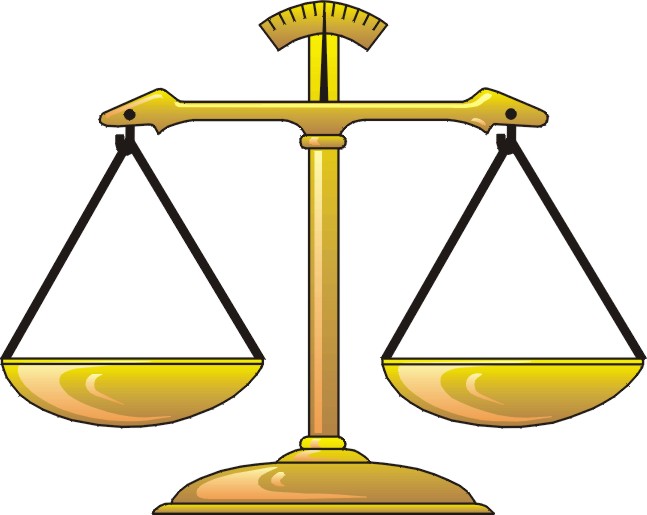 KOREKTYWNA Promocja zdrowia
PREWENTYWNA Promocja zdrowia
5
Konferencja Prof. Dr. Michaela Bacha / pro mente reha, Salzburg
Patogeneza <> Salutogeneza
Model - Patogeneza:

Podstawowe pytanie: Co sprawia, że chorujemy?		 Przykład choroby
Model - Salutogeneza:

Podstawowe pytanie: Co sprawia, że jesteśmy zdrowi? 	 Przykład wyzdrowienia
Zdrowie nie jest przeciwieństwem choroby
Zdrowie to przewaga zdrowych czynników
6
Konferencja Prof. Dr. Michaela Bacha / pro mente reha, Salzburg
Wypalenie - Definicja
- negatywny, długotrwały stan psychiczny związany z miejscem pracy „normalnego” człowieka.
	- postępuje stopniowo, bardzo często pozostaje niezauważony przez długi okres czasu 
	- wynika z niedopasowania intencji i rzeczywistości zawodowych,  przyczyną bywają niekorzystne strategie przechodzenia, najczęściej samo-utrzymujące się
	- Opis : 		1. Wycieńczenie emocjonalne
				2. Depersonalizacja/Cynizm (wyobcowanie)
				3. Ograniczona wydajność
Przewaga w Niemczech: 	20-30% pojedyńcze/lekkie objawy
			3-5% objawy ciężkie/ wymagające leczenia
Według: Schaufeli & Enzmann 1998
7
Konferencja Prof. Dr. Michaela Bacha / pro mente reha, Salzburg
Wypalenie - Objawy
3 Podstawowe cechy
   Wycieńczenie emocjonalne
	Depersonalizacja/Cynizm (wyobcowanie)  
	Ograniczona wydajność
Objawy dodatkowe:
Emocje	- Depresyjność, objawy lękowe, przygnębienie, brak nadziei
-	Myśli – problemy z koncentracją, problemy z pamięcią, permanentny stan zamyślenia
Ciało 	- zespoły bólowe (bóle głowy, bóle pleców)
			- Zaburzenia sercowo-naczyniowe (częstoskurcz, nadciśnienie tętnicze)
                       - Zaburzenia żołądkowo-jeliowe (bóle żołądka, zespół jelita nadwrażliwego)
                       - Zaburzenia neurologiczne (zasłabnięcia .....
8
Konferencja Prof. Dr. Michaela Bacha / pro mente reha, Salzburg
Wypalenie - Rozwój objawów
1. Sygnały ostrzegawcze
na początkowym etapie
- Zwiększony wysiłek
- Wycieńczenie
7. Przygnębienie
- brak nadziei
- poczucie braku sensu
- Myśli samobójcze
2 Obniżone zaangażowanie
- Wobec klientów 
- Ogólnie wobec wszystkich
- Wysokie wymagania
6. Reakcje psychosomatyczne
- Bóle/ układ odpornościowy
- Sercowo-naczyniowe/żołądkowo-jelitowe
- Uzależnienie/ jedzenie/picie
Wypalenie
5. Powierzchowność
- życie emocjonalne
- życie społeczne
- życie duchowe
3. Reakcje emocjonalne
- Depresyjność 
- Agresja 
- Poczucie winy
4. Obniżenie własnej wartości
- Zdolności poznawcze
- Motywacja/Kreatywność
- Rozróżnianie
9
Konferencja Prof. Dr. Michaela Bacha / pro mente reha, Salzburg
Burisch 2010
Wypalenie - Przyczyny (1)
Indywidualne czynniki ryzyka

Niepowodzenia/niespełnione oczekiwania zawodowe (Lauderdale 1982)
Pesymistyczna wizja przyszłości (kontrola, nagroda/kara;  Meier 1983)
Niezrealizowane plany  (pozycja, wyobrażenie, „Skript“; Freudenberger 1980)
Samowypalenie („aktywne” B.) <> zużycie („pasywne” B. wearout; Fischer 1983)
Przesadne poczucie sprawiedliwości /rozkład asymetryczny  (Buunk & Schaufeli 1993)
Zużycie wynikające z dążenia do celu / frustrujący wysiłek  (Hallsten 1993)
Deprecjacja własnej autonomii <> self efficacy (Pines 1993, Cherniss 1993)
Środowisko-Osoba - Adaptacja ( orientacja na karierę, wymagania: Cherniss 1980)
Model epizodów działania dysfunkcyjnego  (Burisch 2010)
10
Konferencja Prof. Dr. Michaela Bacha / pro mente reha, Salzburg
Wypalenie - Przyczyny (2)
Czynniki ryzyka związane z organizacją (miejsce pracy):

Przeciążenie pracą, brak kontroli, zbyt niska płaca, obniżone poczucie bycia w grupie, niesprawiedliwość, konflikty na tle wartości (Maslach & Leiter 1997)
Proces wdrażania, przeciążanie, stymulacja intelektualna, jednostronność kontaktów z klientami, szeroka kontrola biurokratyczna, jasno określone cele w pracy, szefostwo, relacje ze współpracownikami (Cherniss 1980)
6 stref strategicznych: przeciążenie, wolność działania, wdzięczność, poczucie bycia w grupie, wartość (Riedel-Heller 2012)
11
Konferencja Prof. Dr. Michaela Bacha / pro mente reha, Salzburg
Model gratyfikacji - zawodowa
Wewnątrzpochodne
(Osobista)
Duże zaangażowanie zawodowe
Konsekwencja + wysiłek który należy docenić
Wysokie wydatki
Niskie płace
Zewnątrzpochodne
(Sytuacja)
Pensja
Wdzięczność
Bezpieczeństwo/Wsparcie
Wymagania
Obowiązki
Siegrist 1996
12
Konferencja Prof. Dr. Michaela Bacha / pro mente reha, Salzburg
Promocja zdrowia w miejscu pracy (BGF): Poziomy interwencji (1)
Zaburzenia psychiczne związane z miejscem pracyZapobieganie
Redukcja czynników stresogennych
Modyfikacje ergonomiczne 
Zakup narzędzi niezbędnych by się podnieść 
Stworzenie przestrzeni do pracy
Stworzenie przestrzeni do odpoczynku 
Strefy dla niepalących
Uregulowane przerwy 
Itd.
Strukturowanie zasobów
Organizowanie dyskusji w grupie
Organizowanie planów pracy
Obowiązki z większą wolnością podejmowania decyzji 
Możliwość uczestnictwa 
Utrzymanie miejsc pracy dla starszych MA
Itp.Itd.
13
Konferencja Prof. Dr. Michaela Bacha / pro mente reha, Salzburg
Promocja zdrowia w miejscu pracy (BGF): poziom interwencji (2)
Środki individualne                  Sposoby zapobiegania
Redukcja czynników stresogennych
Coaching/Kontrola
Ćwiczenia pleców
Zdrowe odżywianie
Ochrona przed infekcjami i ochrona skóry 
Rzucanie palenia
Zapobieganie uzależnieniom
Itp.Itd.
Struktura zasobów 
Zarządzanie stresem
Zarządzanie konfliktami
Zarządzanie czasem 
Zwiększenie kompetencji społecznych
Nawyk odpoczynku/uwagi 
Sport/ćwiczenie odporności
Itp.Itd.
14
Konferencja Prof. Dr. Michaela Bacha / pro mente reha, Salzburg
PsyGA Model kryterium:
„Bez stresu ze stresem»
Procesy & Środki
Efekty
Struktury & Organizacja
1.

Kultura przedsiębiorstwa
& Polityka zdrowotna 
w miejscu pracy
3.
Zorientowanie na 
współpracowników,
Kierownictwo,
Identyfikacja &
Zaangażowanie, 
Polepszenie 
stanu psychicznego
2
Kierownictwo,
Organizacja pracy
&
Promocja zdrowia 
psychicznego
Wyniki przedsiębiorstwa
PsyGA = zdrowie psychiczne w miejscu pracy (www.psyga.de), Łącza niemieckie BGF (www.dnbgf.de)
15
Konferencja Prof. Dr. Michaela Bacha / pro mente reha, Salzburg
PsyGA: „Bez stresu ze stresem»
Test dla współpracowników/zespołu
Usypianie nie stanowi problemu. Ale bardzo często budzę się w środku nocy i rozmyślam. 
Mam dużo mniej energii na czas wolny, hobby i dla mojej rodziny. Czasami nawet nie znajduję czasu na którąkolwiek z tych rzeczy. Po prostu nie mam na nie czasu. 
Najczęściej unikam osobistych kontaktów z moimi współpracownikami, bo zajmują mi zbyt wiele czasu/ przeszkadzają mi. 
Mam więcej zaburzeń niż wcześniej, np. bóle głowy, problemy żołądkowo-jelitowe, zaburzenia ciśnienia. Lekarz nie znajduje przyczyn fizycznych. 
Nocą jest mi dość ciężko się wyłączyć. Najczęściej nie udaje mi się. 
Piję alkohol - powiem szczerze - więcej; chyba mi po nim lepiej.
.........
       min. 7 z 12: poważne zagrożenie ekipy - Wypalenie poszukaj pomocy
16
Konferencja Prof. Dr. Michaela Bacha / pro mente reha, Salzburg
PsyGA: „Bez stresu ze stresem»
Test dla współpracowników/zespołu
Przy wprowadzaniu nowych rzeczy, słychać „kwękanie” - i uwagi w rodzaju: „Teraz jeszcze to. Jak my to zrobimy? Albo: „To nie ma sensu!”
Najczęściej „okradają nas fale informacji”. Czasami najważniejsze informacje są przekazywane kolegom za późno lub wcale. Niektóre zadania są wtedy wykonywane po czasie lub błędnie.
Pomiędzy moimi pracownikami są częste konflikty, kłótnie i niezdrowa rywalizacja.
Jest w naszym zespole dużo nieobecności. 
Jestem zawsze dostępny w przypadku pytań technicznych, ale na prywatne rozmowy z pracownikami brakuje mi już czasu. 
.........

      min. 6 z 12: poważne zagrożenie ekipy - Wypalenie Interwencja
17
Konferencja Prof. Dr. Michaela Bacha / pro mente reha, Salzburg
Wyjście z pułapki wypalenia:
Powrót do siebie (1)
Rozładowanie emocji:

Co pomaga mi się wyłączyć?
Jak mogę złapać dystans?
Co moge zrobić dzisiaj i teraz dla mojego zdrowia?
Co daje mi siłę?
Co mnie naprawdę bawi?
Kto może mnie wesprzeć?
18
Konferencja Prof. Dr. Michaela Bacha / pro mente reha, Salzburg
Wyjście z pułapki wypalenia:
Powrót do siebie (2)
Decyzja:

Co zrobiłem/zrobiłam w ostatnim czasie?
Ile zrobiłem/zrobiłam dla siebie?
Ile zadowolenia - osobistego i zawodowego odczuwam teraz? 
Ile zadań mam teraz - w porównaniu do poprzedniego okresu?
Jak wpływam na to co robię?
Które obowiązki wypełniam, a które opuszczam?
19
Konferencja Prof. Dr. Michaela Bacha / pro mente reha, Salzburg
Wyjście z pułapki wypalenia:
Powrót do siebie (3)
Roz-czarowanie :
Jak mogę zaakceptować siebie?
Co pomaga mi zaakceptować sytuację taką, jaka jest?
Jak mogę się włączyć na czas ?
Co czuję tu i teraz?
Kiedy reaguję to na jakie zdarzenia i przez jaki rodzaj objawów?
20
Konferencja Prof. Dr. Michaela Bacha / pro mente reha, Salzburg
Wyjście z pułapki wypalenia:
Powrót do siebie (4)
Od-krycie :

Kim jestem?
Jaka jest moja wewnętrzna droga?
Jakie są moje mocne strony, zdolności, potencjał?
Jak mogę wzmocnić moją siłę?
Jak mogę przyznać sobie rację, zamiast robić to tylko odnosząc się do innych?
Jak mogę żyć moim życiem, zamiast walczyć z nim?
21
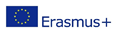 Konferencja Prof. Dr. Michaela Bacha / pro mente reha, Salzburg